Energy of Reactions
Section 6.1-6.2
Energy
Defined as the “capacity to do work”

Kinetic energy: energy of movement

Potential energy: stored energy

Conservation of energy energy can neither be created nor destroyed
Energy of Compounds
A compound with lower potential energy is more stable

Potential energy of compounds determined by the strength of the bonds in the compound

Bond energy determined by how much energy is required to break the bond between the two atoms
Units of Energy
Calorie (cal)
Amount of energy needed to raise one mL of water one degree Celsius

Joules (J)
1 cal = 4.184 J

Calories of food labels use “Cal” which is in reality a kcal, 1 Cal = 1 kcal = 1000 cal

Use these equalities as conversion factors
Example #1
Carry out each of the following conversions:

42 J to cal

55.6 kcal to cal

25.6 kcal to J
Example #1 Solved
42 J to cal


55.6 kcal to cal


25.6 kcal to J
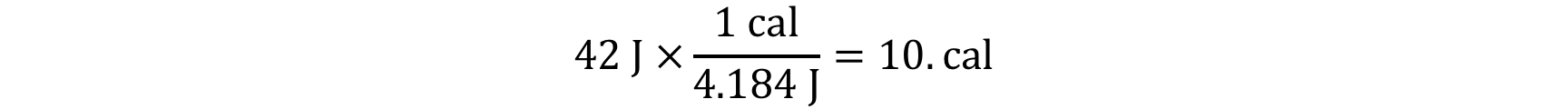 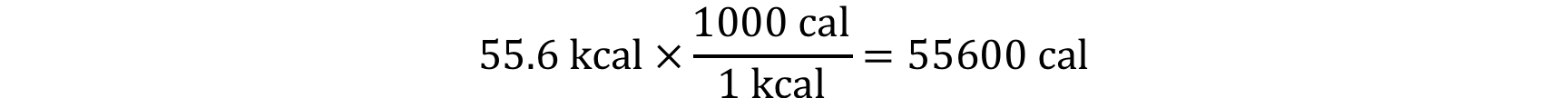 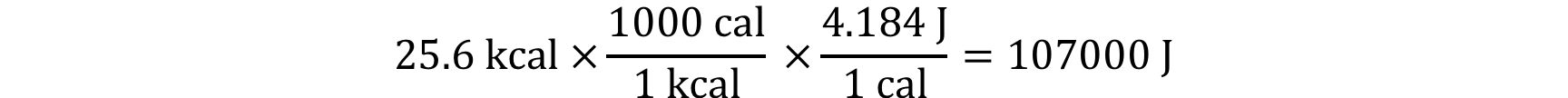 Energy Changes
In a reaction, the bonds in the reactants are broken and the bonds in the products are formed

Bond breaking always requires energy

Bond forming always releases energy

The differences between these values is known as the heat of reaction, DH
Energy Changes
The energy required to break a bond is known as bond dissociation energy

It is the same amount of energy that is given off when a bond is formed

That’s how energy changes in a reaction are determined

Comparison of reactants energy to products energy tells us sign of DH
Heat of Reaction, DH
DH = energy of products - energy of reactants

If energy of reactants is higher than that of the products, the overall sign of DH is negative
Called an exothermic reaction

If energy of reactants is lower than that of the products, the overall sign of DH is positive
Called an endothermic reaction
Heat of Reaction, DH
When DH is negative, energy is released
Bonds formed in products are stronger than those broken in the reactants

When DH is positive, energy is absorbed
Bonds broken in reactants are stronger than those formed in the products
DH in Reactions
Often, amount of energy in a reaction is listed along with the equation

In kJ/mol

Given the two units, the energy can be used as a conversion factor

Use flow chart
Example #2
How many kilocalories of energy are released when 1.0 mol of ethanol (C2H6O) is formed?
Is the reaction endothermic or exothermic?



DH = -16kcal/mol
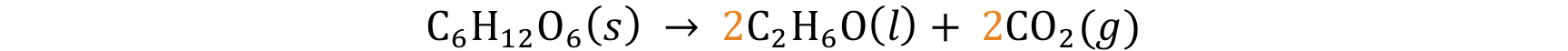 Example #2 Solved
Negative sign means “released”
Negative DH means exothermic
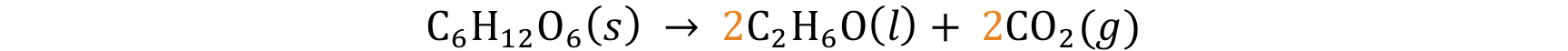 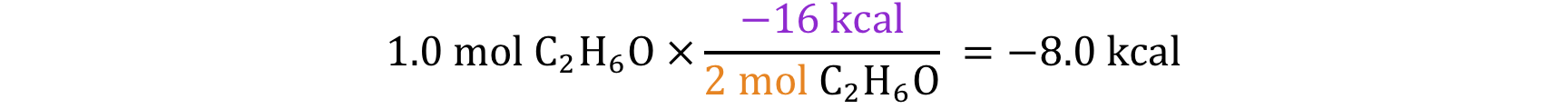 Example #3
Combustion of 1 g of gasoline releases 11.5 kcal of energy. How many kilojoules of energy is released? How many joules does this correspond to?
Example #4
Is heat absorbed or released? Which bonds are stronger, those in the reactants or those in the products? Are the reactants or products lower in energy? Is the reaction endothermic or exothermic?



DH = +22.0 kcal/mol
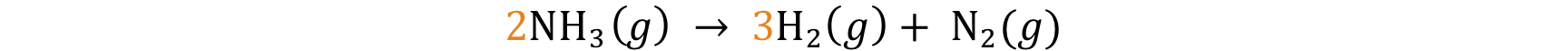 Example #5
How many kilocalories of energy are released from 20.0 g of glucose (C6H12O6)?



DH = -16kcal/mol
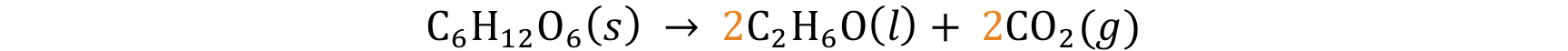